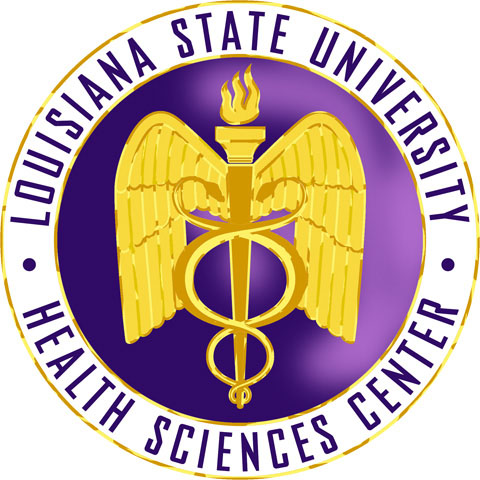 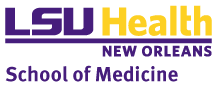 Using a Modified SAMANTA Score to Screen At-Risk Women Seeking Bariatric Surgery for Postmenopausal or Abnormal Uterine Bleeding Emma Domangue1, Breyanah Graham1, Tara Castellano2, Navya Nair2, Michael Cook3, Vance Albaugh3, Amelia Jernigan21LSU Health Sciences Center, School of Medicine, New Orleans, LA 2LSU Health Sciences Center, Department of Obstetrics and Gynecology, New Orleans, LA3LSU Health Sciences Center, Department of Bariatric Surgery, New Orleans, LA
Introduction
Objective
Results
According to the American Cancer Society, uterine endometrial cancer is the most prevalent gynecologic malignancy in America. 
Obesity is highly associated with an increased risk for endometrial cancer. 
Because of this association, screening and early detection of endometrial cancer is essential to prevent adverse outcomes and increase survival rates in this at-risk population. 
When a woman presents for evaluation for bariatric surgery, this represents an opportunity to screen for, educate and intervene in this at-risk population.
Quantify the prevalence of abnormal and postmenopausal bleeding in a population of women presenting for bariatric surgery evaluation.
Highlight the clinical significance of patient education and screening for the early detection of endometrial cancer in this high-risk population.
800 women were included.
5.8% of postmenopausal women with a uterus reported experiencing postmenopausal bleeding or spotting. 
40.0% of premenopausal women with a uterus reported heavy menstrual bleeding based on a SAMANTA score of 3 or more. Of these, 51.4% reported bleeding patterns concerning for anovulatory bleeding. 
46.6% of participants were encouraged to seek a gynecologic evaluation. Most women (n=230) were directed to address their bleeding with their established gynecologist. 
38.3% women did not have a gynecologist; 84 accepted a referral to gynecology.
Results
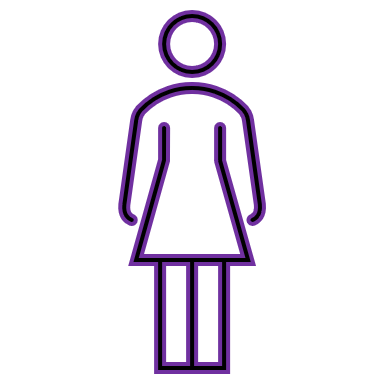 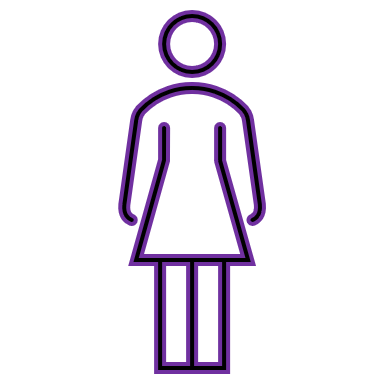 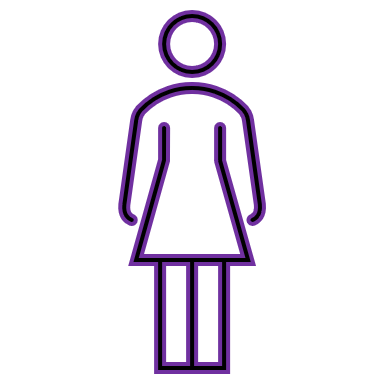 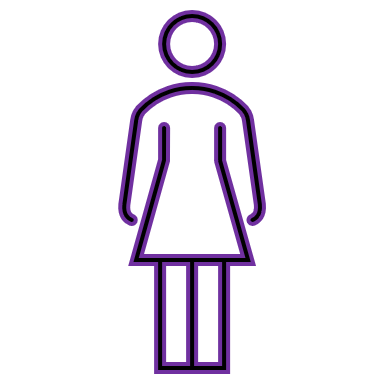 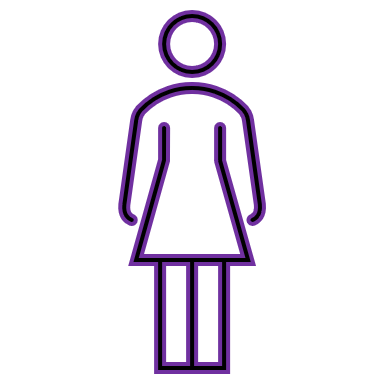 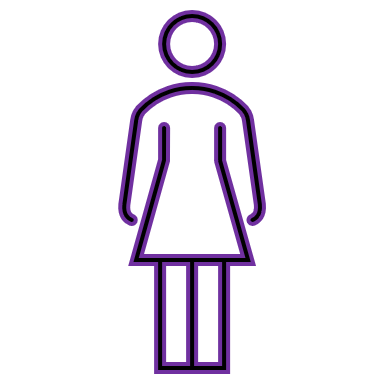 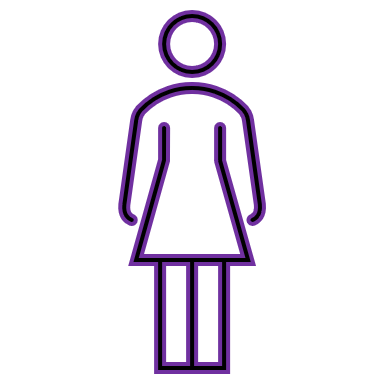 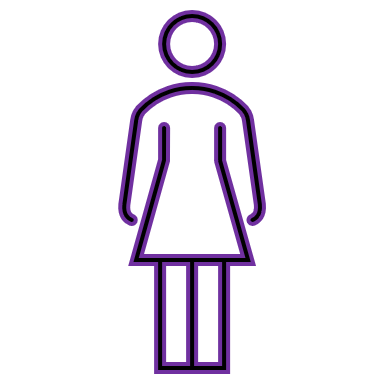 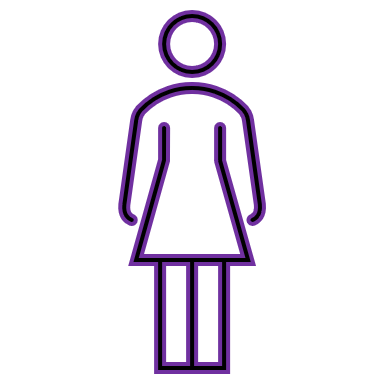 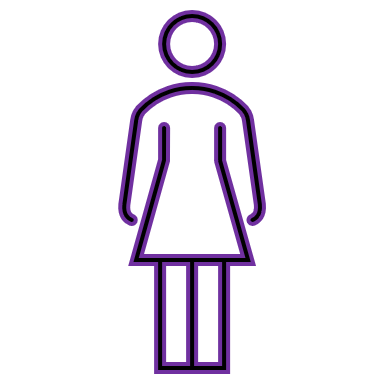 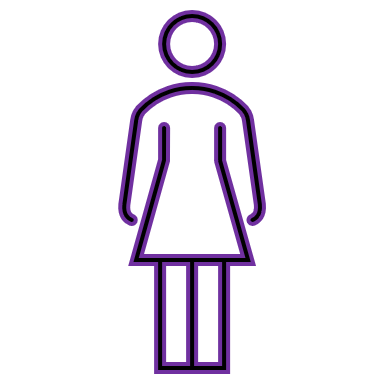 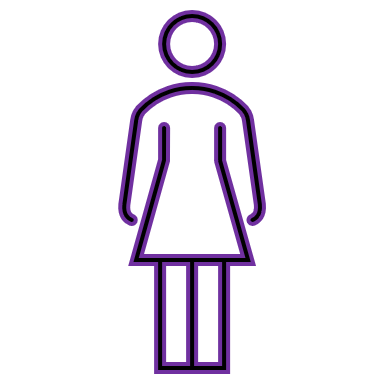 800 women 
Mean age 41.03 years old (SD 10.43)
Mean BMI 46.8 (SD 9.35)
73.5 % were Black or African American
Methods​
Uterus?
A quality improvement project was implemented to identify women with abnormal or postmenopausal bleeding amongst women presenting for bariatric surgery. 
Women seeking bariatric surgery for obesity treatment were given an augmented SAMANTA questionnaire. This was the standard SAMANTA questionnaire with additional questions to detect anovulatory and postmenopausal bleeding. 
Patients who screen positive are notified. A letter is sent to their established gynecologist or a referral to LSUHSC gynecology clinic is offered. 
Descriptive statistics were employed.
Yes
Conclusions
633 women (79.1%)
The prevalence of postmenopausal and abnormal uterine bleeding is high in this cohort of women
Furthermore, many (22.5%) of these women with problematic bleeding are not established with a gynecologist.
Menopause status
Premenopausal 
529 women
SAMANTA score > 3
Postmenopausal
104 women
Concern for anovulatory bleeding
Bleeding?
210 women (40.0%)
Future considerations
6 women
Establish the incidence of hyperplasia and malignancy in this group of women.
Efforts to increase awareness and improve access to a gynecologist for care in this at-risk patient population are urgently needed.
Too variable to say
n=36, 6.8%
>36 day cycle
n=31, 5.9%
21-25 day cycle
n=102, 19.3%
<21 day cycle
n=103, 19.5%
272 women (51.4%)
Figure 1
This research project was supported through the LSU Health Sciences Center, School of Medicine.